17.01.2016
Тема урока:
Площадь криволинейной трапеции.
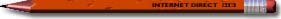 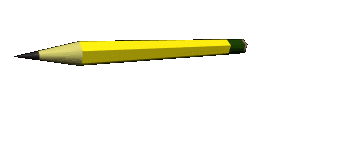 Учитель математики МБОУ СОШ № 25 г. Крымска Е.В. Малая
Найти общий вид первообразной для функции
F(x)=
Фигура, ограниченная прямыми х=а, х=b, графиком непрерывной и неотрицательной на [a; b] функции y=f(x) и осью Ох, называется криволинейной трапецией
y
y=f(x)
S
x
a
b
[a; b] – основание криволинейной трапеции
1
2
3
4
5
6
Какие из предложенных фигур являются криволинейными трапециями?
y
y
y
x
x
x
b
b
a
a
a
y
y
y
a
a
x
x
x
b
a
Формула для вычисления площади криволинейной трапеции
Разность F(b) – F(a) называется интегралом от функции  f(х) на отрезке [а;b] и обозначают:


формула Ньютона–Лейбница
S=F(b) – F(a)
y
y=f(x)
S
x
a
b
Найти площадь трапеции ограниченной                                     
          параболой у = х2, прямыми х=1, х=3 и осью Ох
y=x2
y
кв. ед
x
3
1